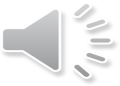 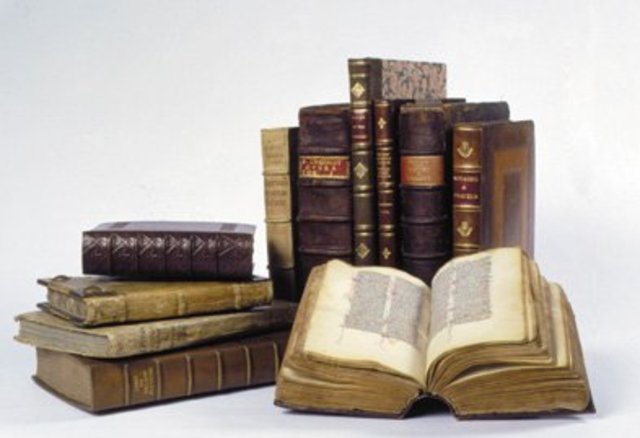 9 листопада-
День української писемності та 
мови
http://aida.ucoz.ru
День української писемності та мови
Було встановлено 
 9 листопада 1997 р., указом Президента України  на честь ушанування пам’яті Преподобного Нестора -Літописця
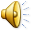 11.11.2015
Преподобний Нестор-Літописець
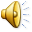 11.11.2015
3
http://aida.ucoz.ru
Преподобний Нестор-Літописець
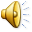 11.11.2015
4
“Повість временних літ”- перша у Київській Русі памятка (поч.ХІІст.)
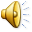 11.11.2015
5
Обкладинка древнього рукопису
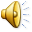 11.11.2015
6
Пам'ятай  рідну мову
Одна вона у нас така -  Уся співуча і дзвінка,  Уся плакуча і гримуча  Хоч без лаврового вінка.                 Т.Шевченко
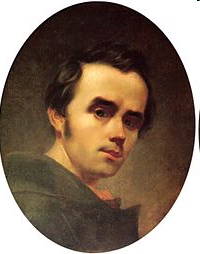 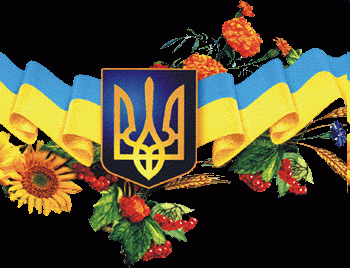 11.11.2015
7
У Конституції України  записано, що українська мова є державною.
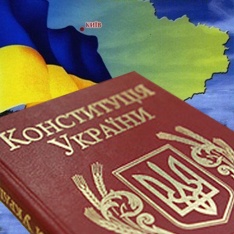 11.11.2015
8
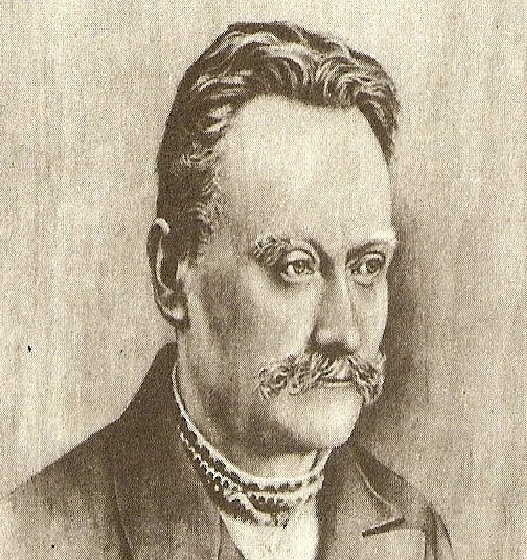 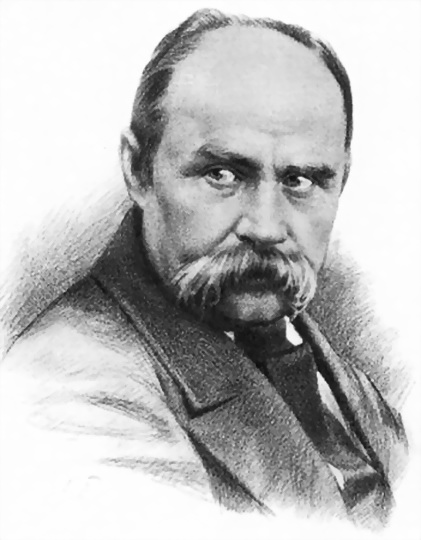 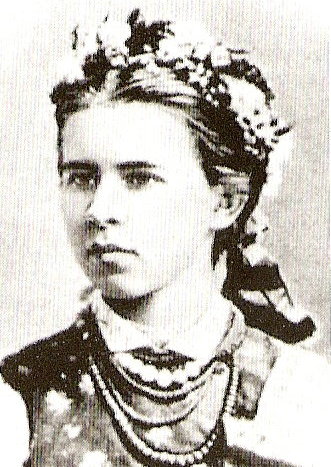 Іван Якович
 Франко
Тарас   Григорович
Шевченко
ЛесяУкраїнка
11.11.2015
9
Коли забув ти рідну мову,  Яка б та мова не була -         Ти втратив корінь і основу  Ти обчухрав себе дотла.  (А.Білоус).
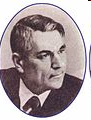 11.11.2015
10
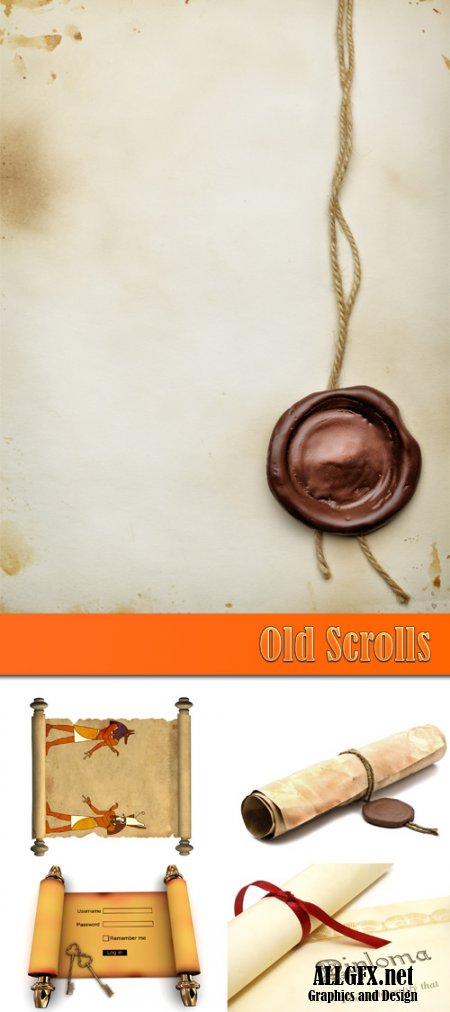 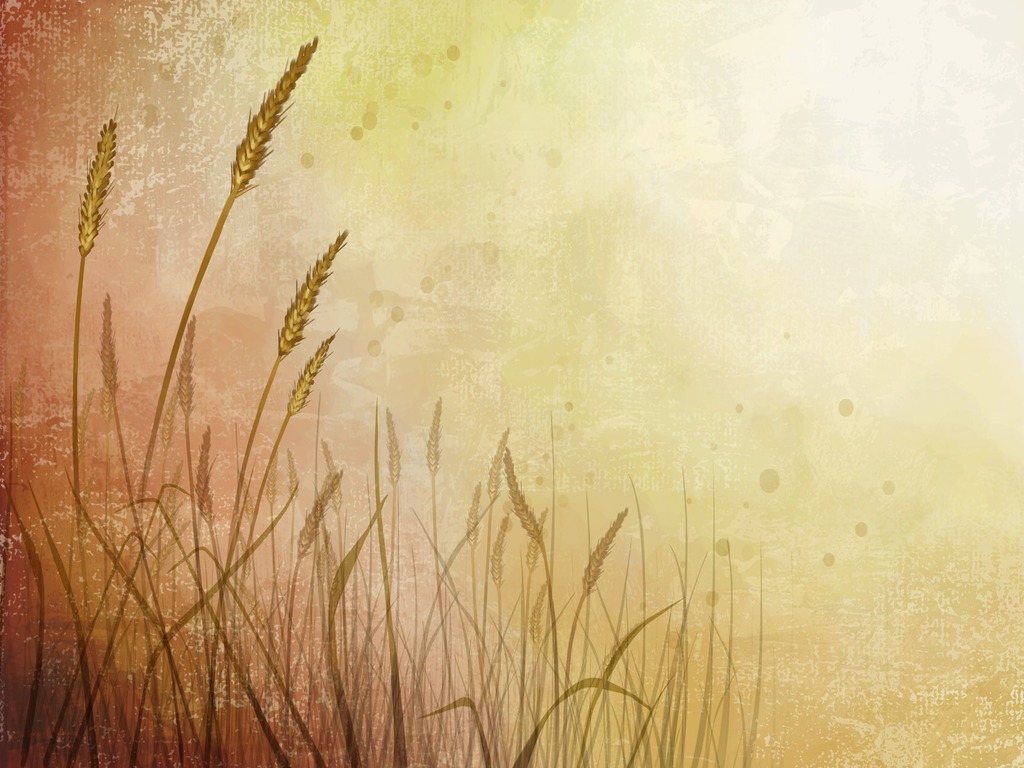 Трагічні дати в історичному календарі    української 
мови.
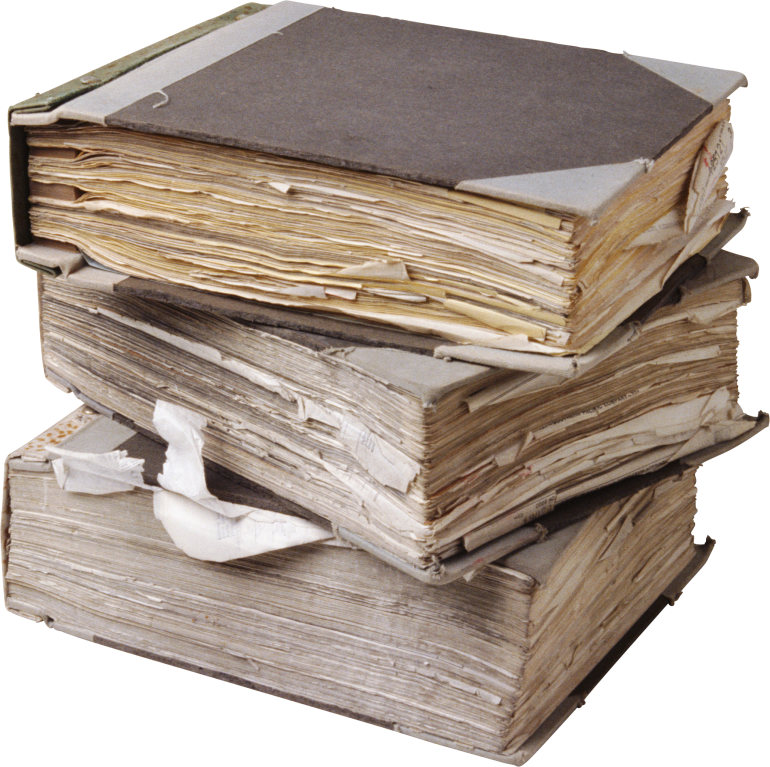 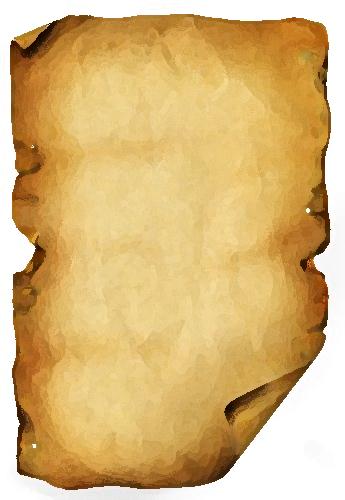 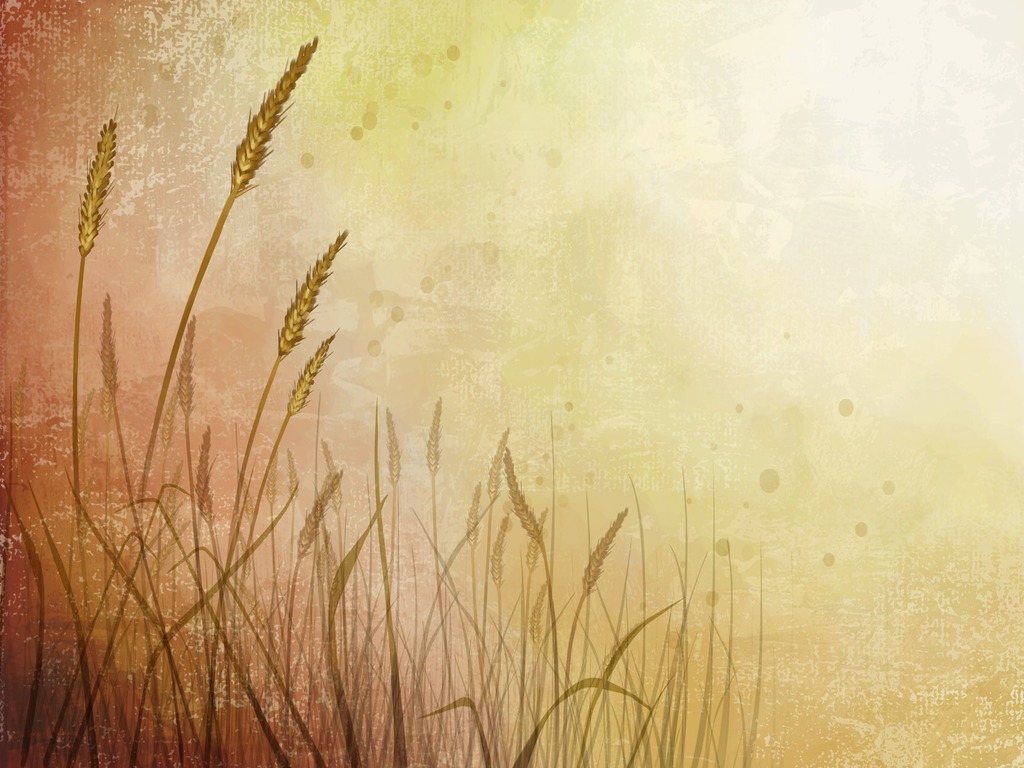 1720 рік — 
російський цар 
Петро І заборонив друкувати  книги українською  мовою.
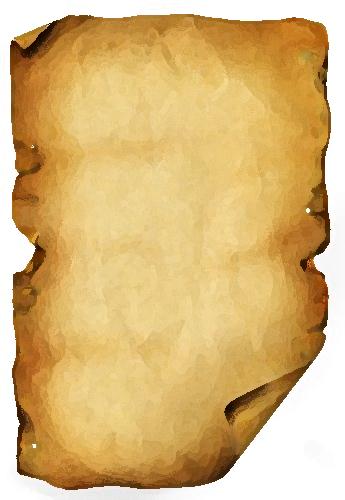 1769 рік — 
видано розпорядження Російської церкви про вилучення в населення України українських букварів та українських текстів із 
церковних  книг.
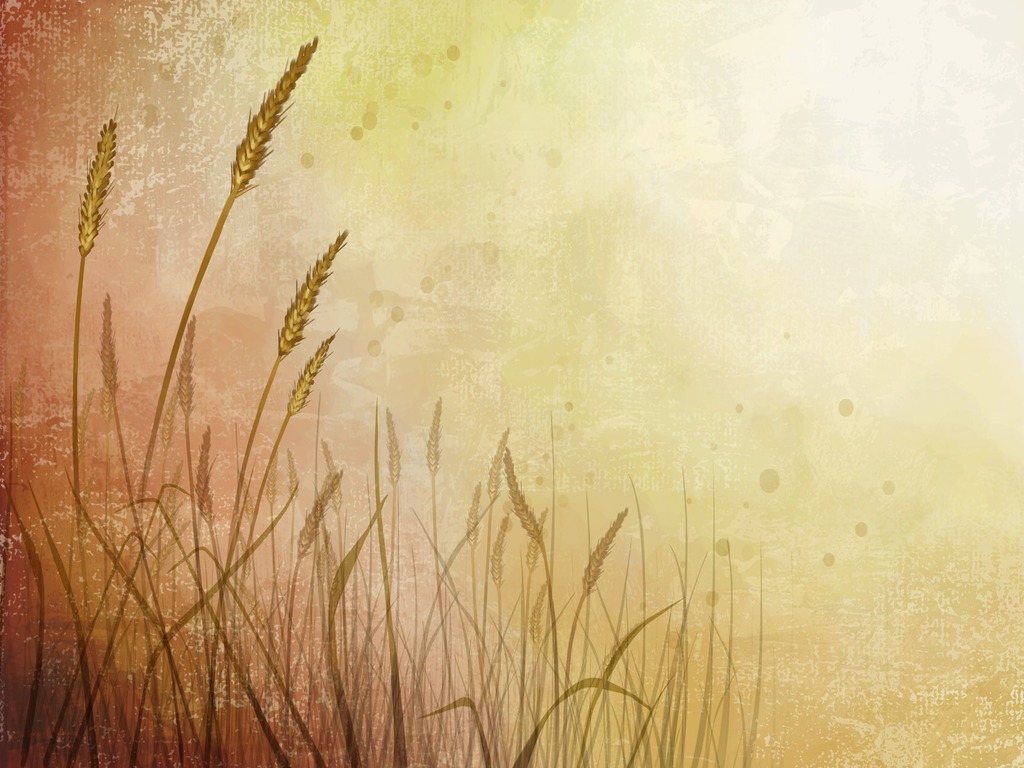 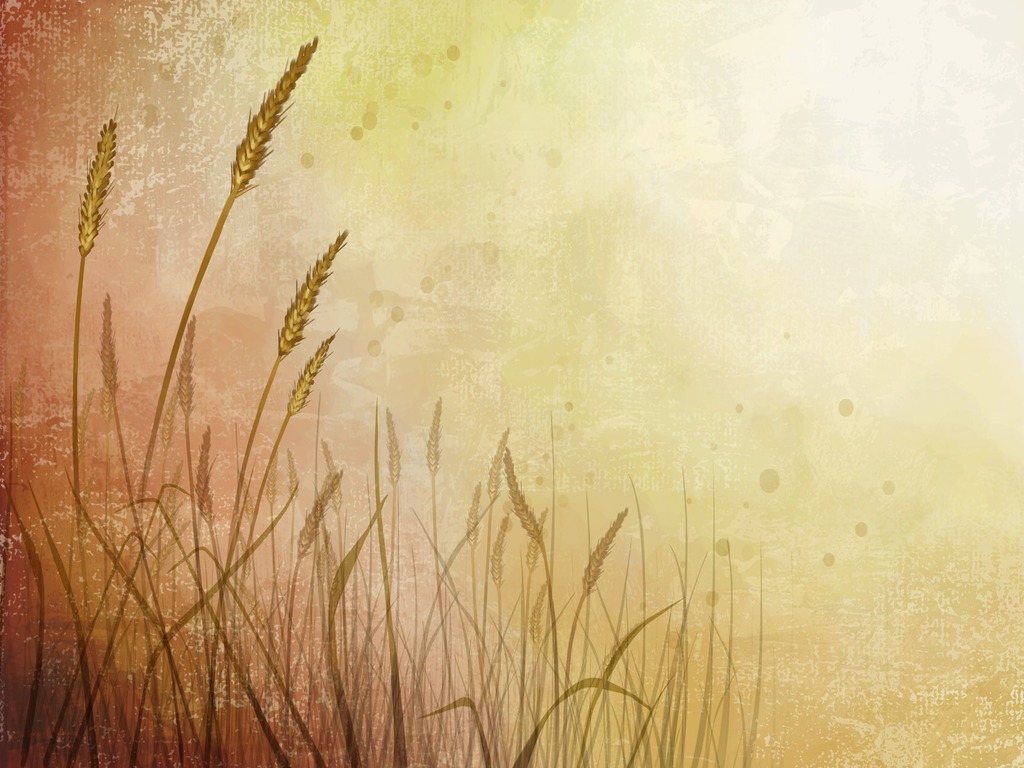 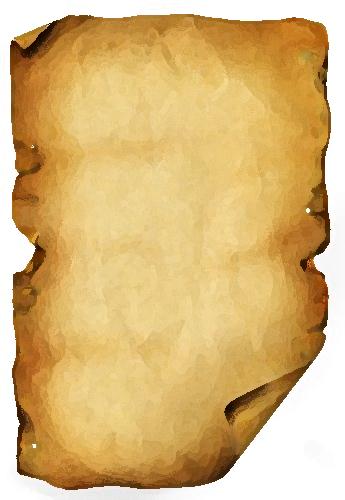 1775 рік — 
зруйновано 
Запорозьку Січ 
і закрито 
українські  школи  при полкових  козацьких канцеляріях.
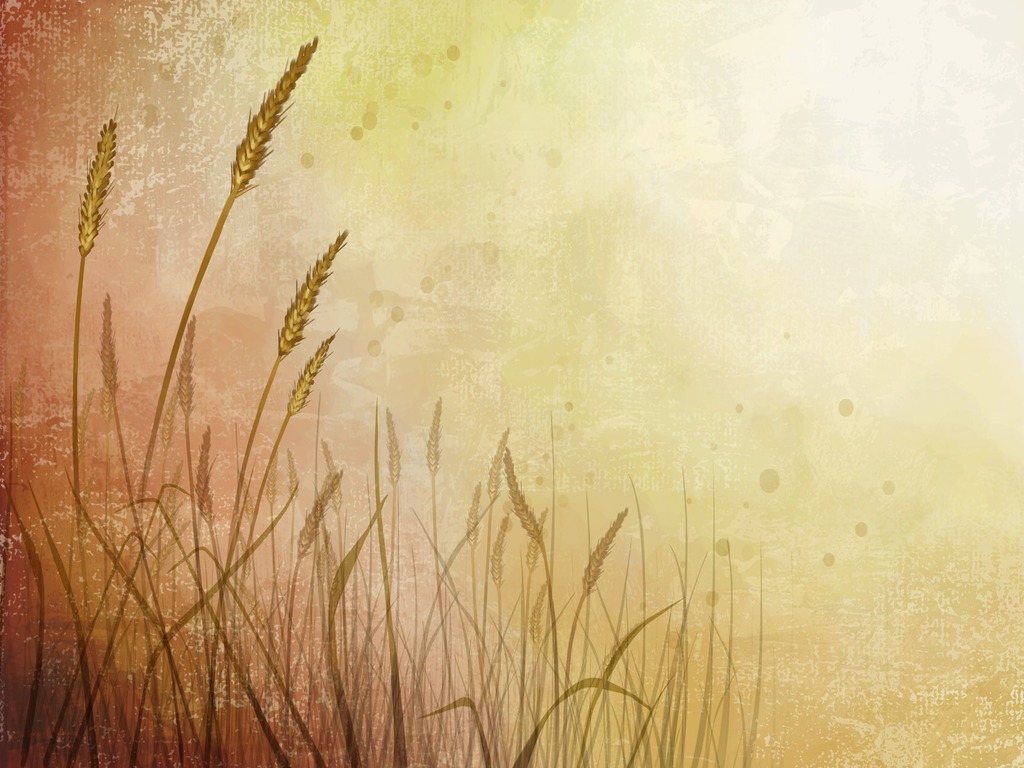 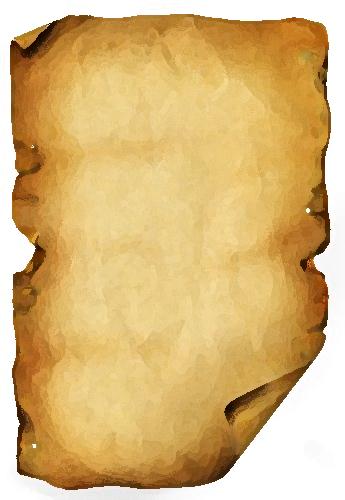 1862 рік — 
закрито  українські 
недільні  школи, які безкоштовно 
організовували  видатні 
діячі  української 
культури.
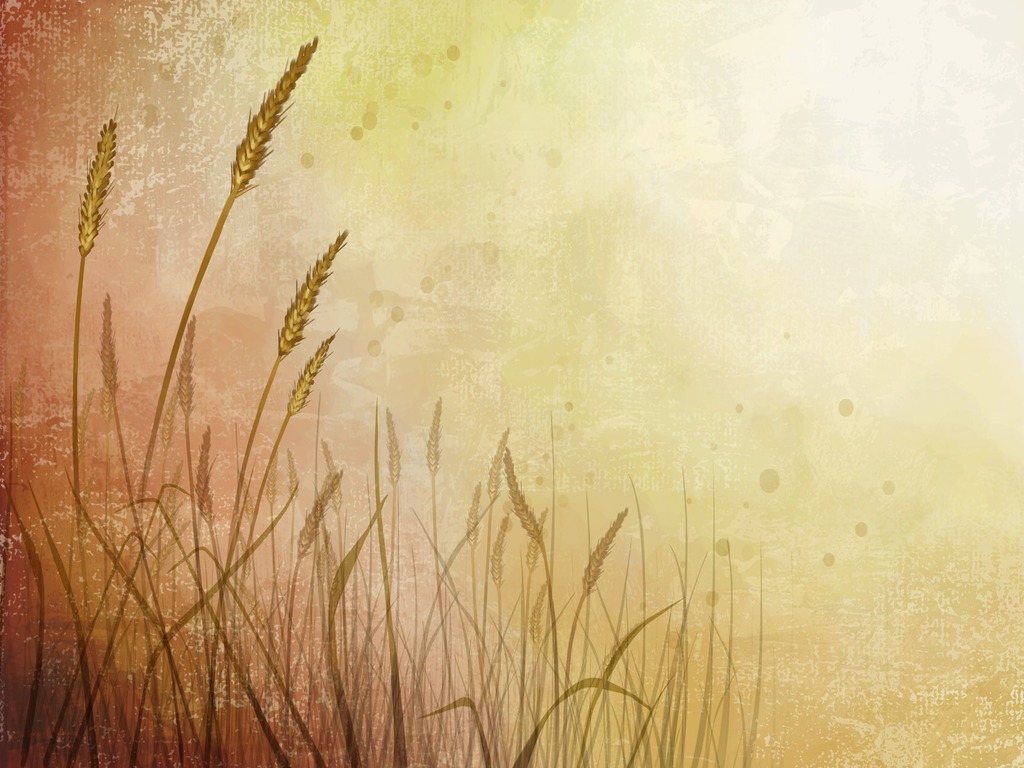 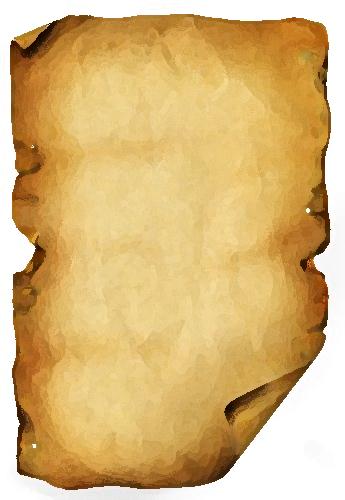 1863 рік — 
указ  російського 
міністра  Валуєва  про заборону  видання 
книжок 
українською  мовою.
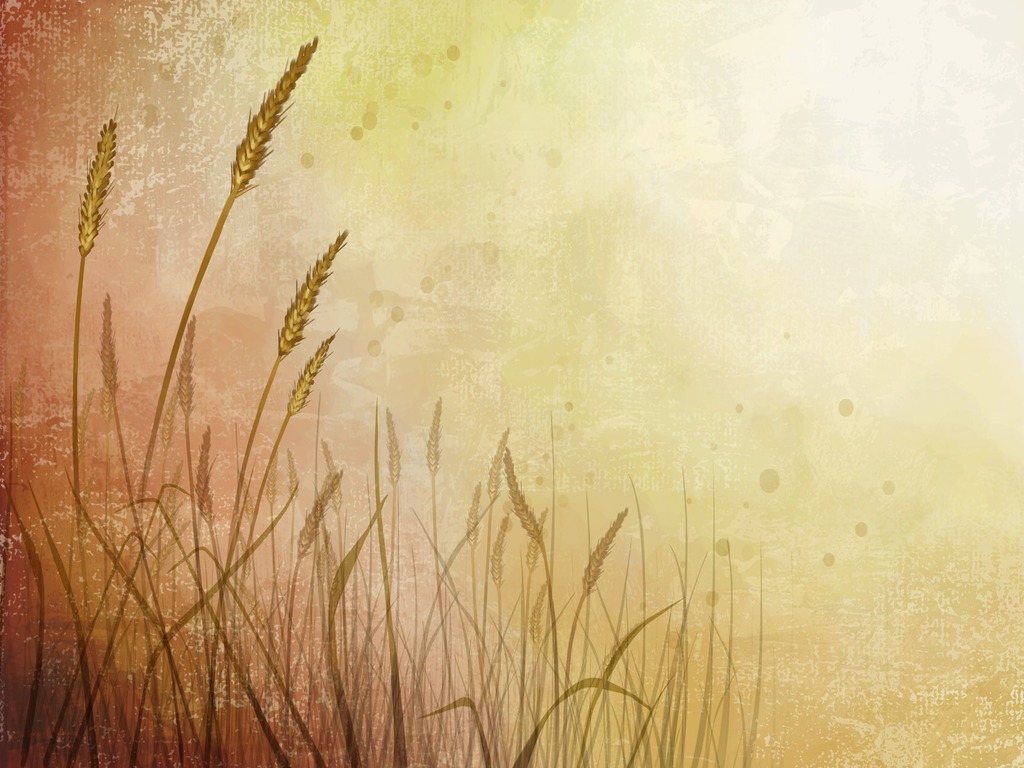 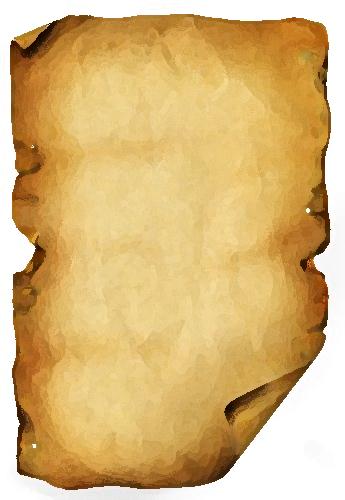 1884 рік — 
закрито 
всі 
українські 
театри.
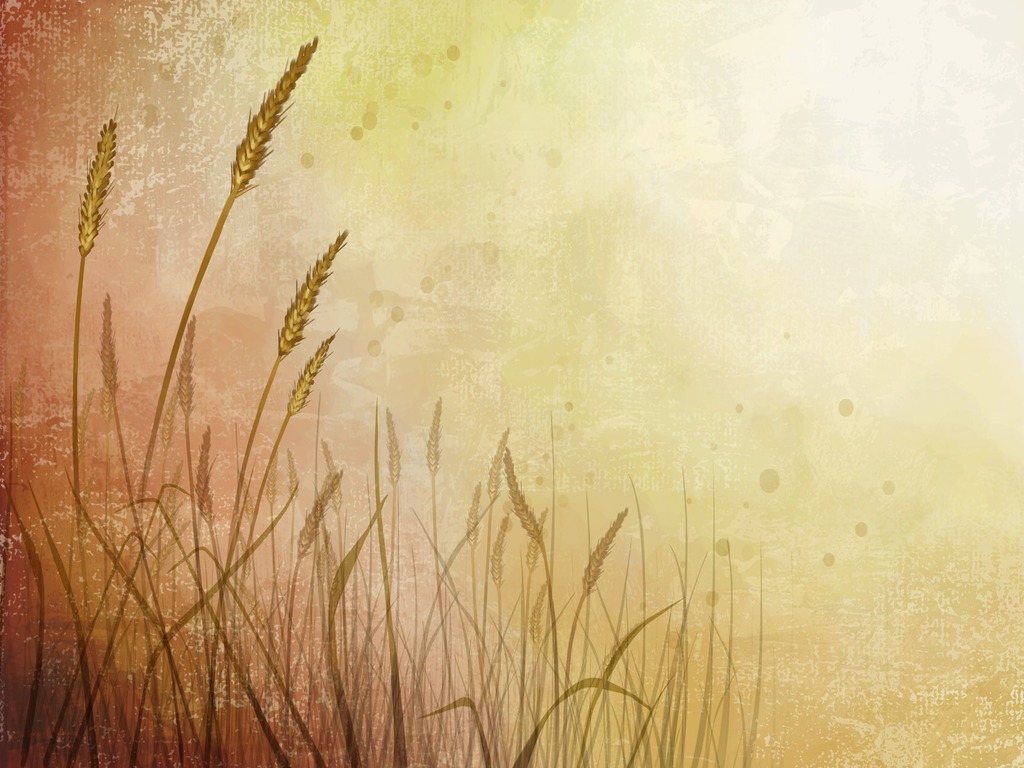 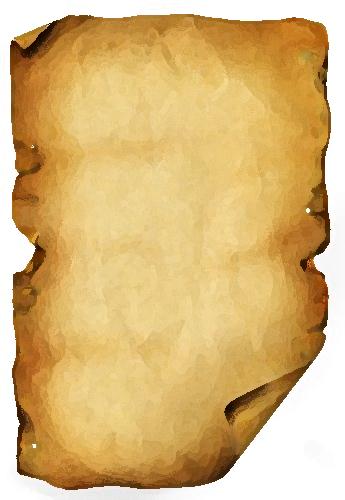 1914 рік — 
російський  цар 
Микола II ліквідує українську 
пресу — 
газети і журнали.
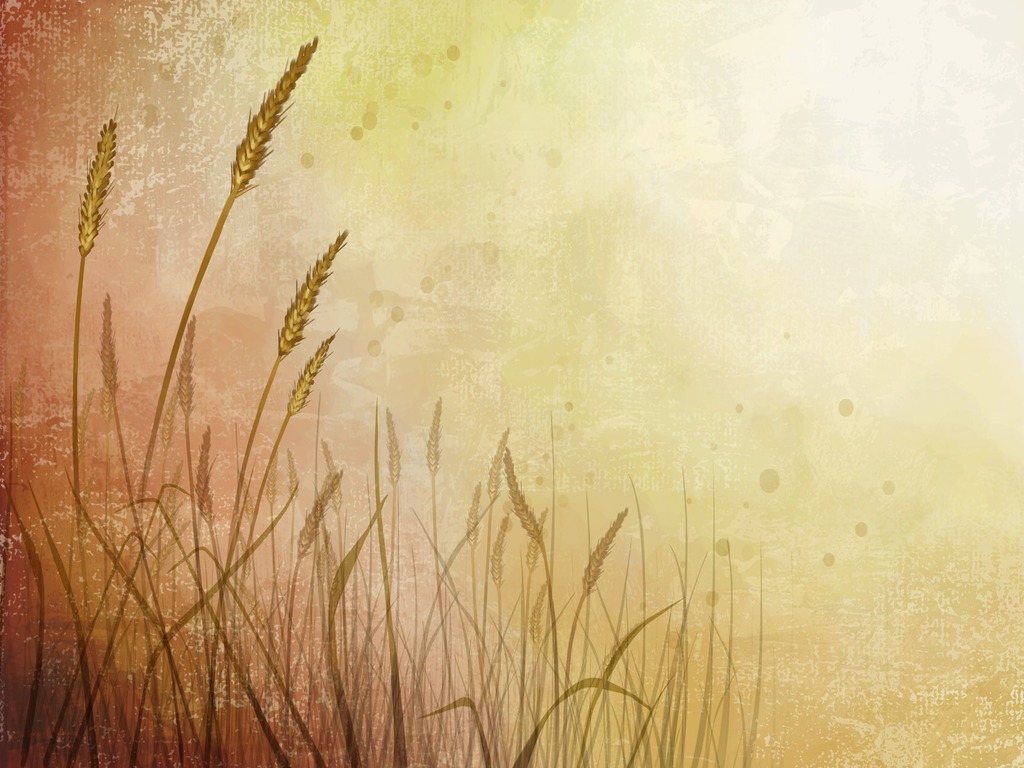 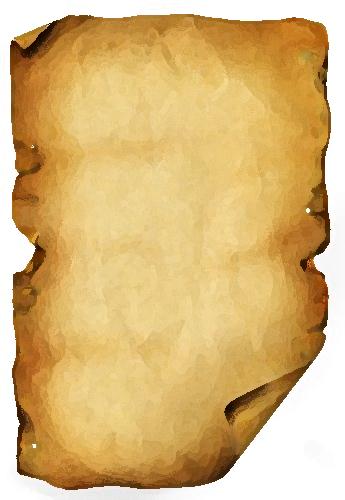 1938 рік–
сталінський  уряд   видає постанову  про обов'язкове 
               вивчення  
           російської мови,  
 чим підтинає  коріння       
 мові  українській.
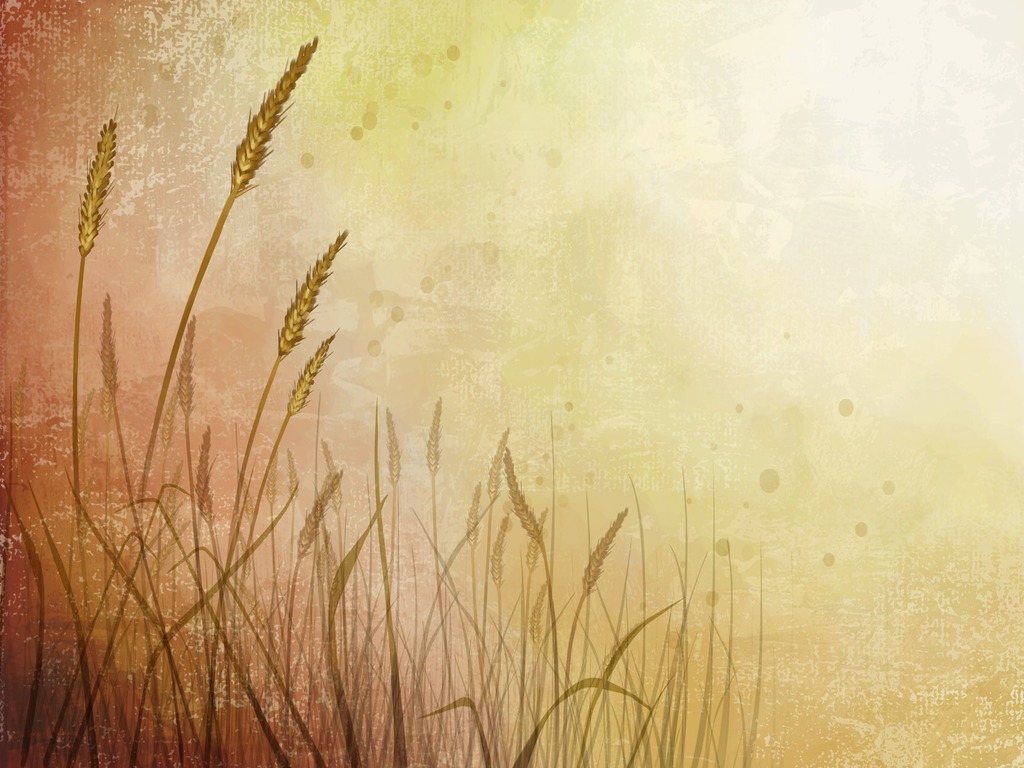 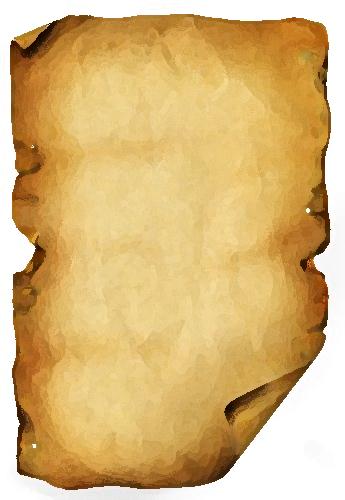 1983 рік — 
видано  постанову  про так зване посилене вивчення російської мови 
        в школах  і  поділ  класів 
          на 2 групи  російські  та      
        українські.  Це призвело 
    до  того, що багато  українців  
        стали  ігнорувати 
            рідну мову.
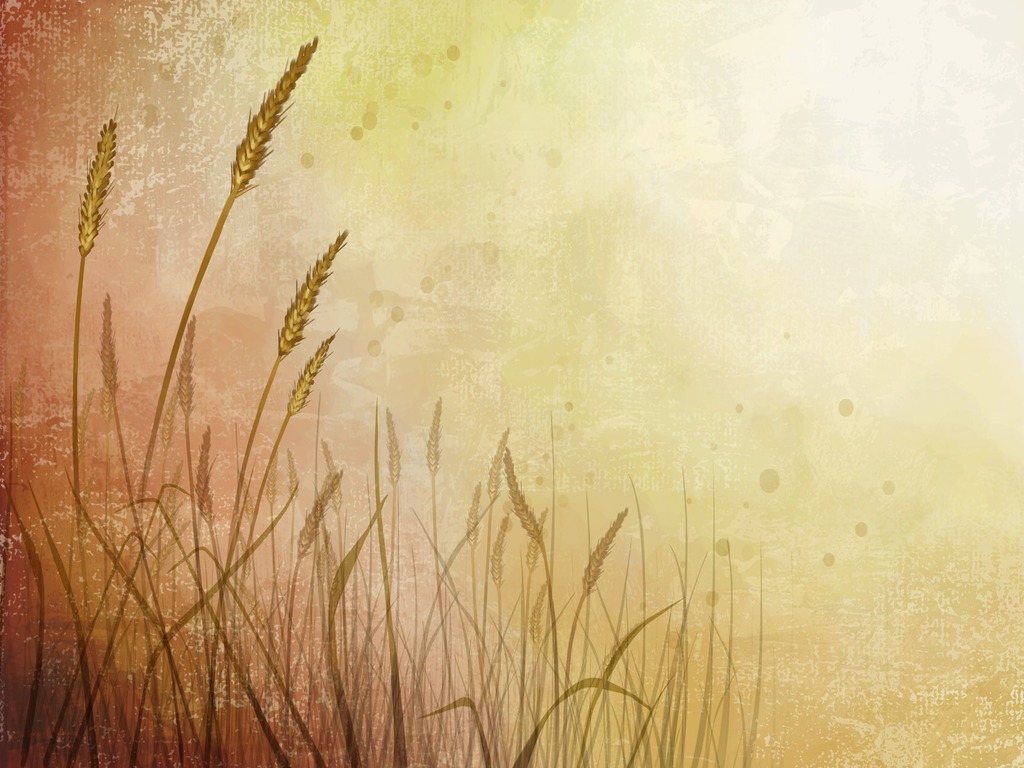 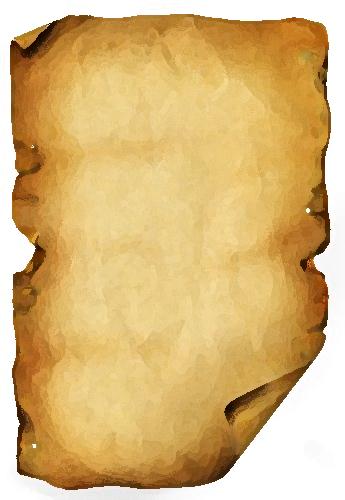 1989 рік — 
Видано  постанову, 
яка  закріплювала  в  Україні 
російську  мову 
як  офіційну 
загальнодержавну  мову, 
чим  українську  було  відсунуто
на   третій  план.
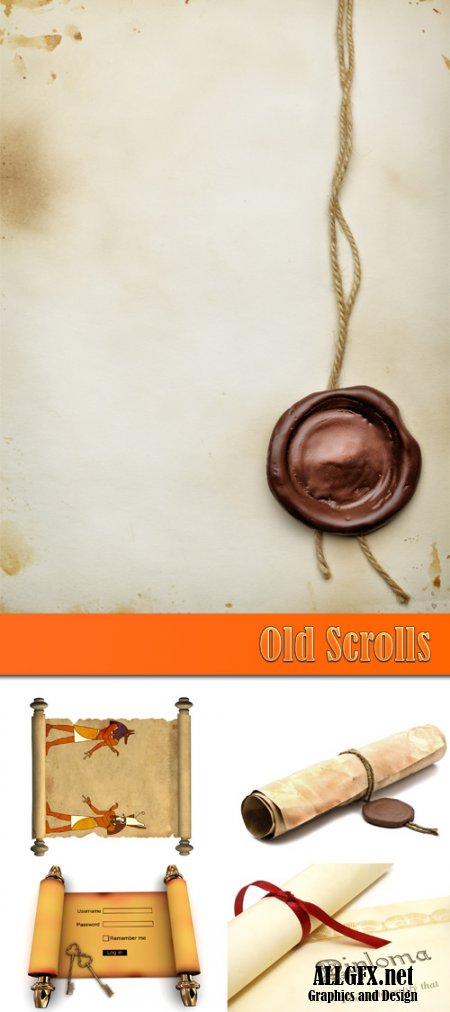 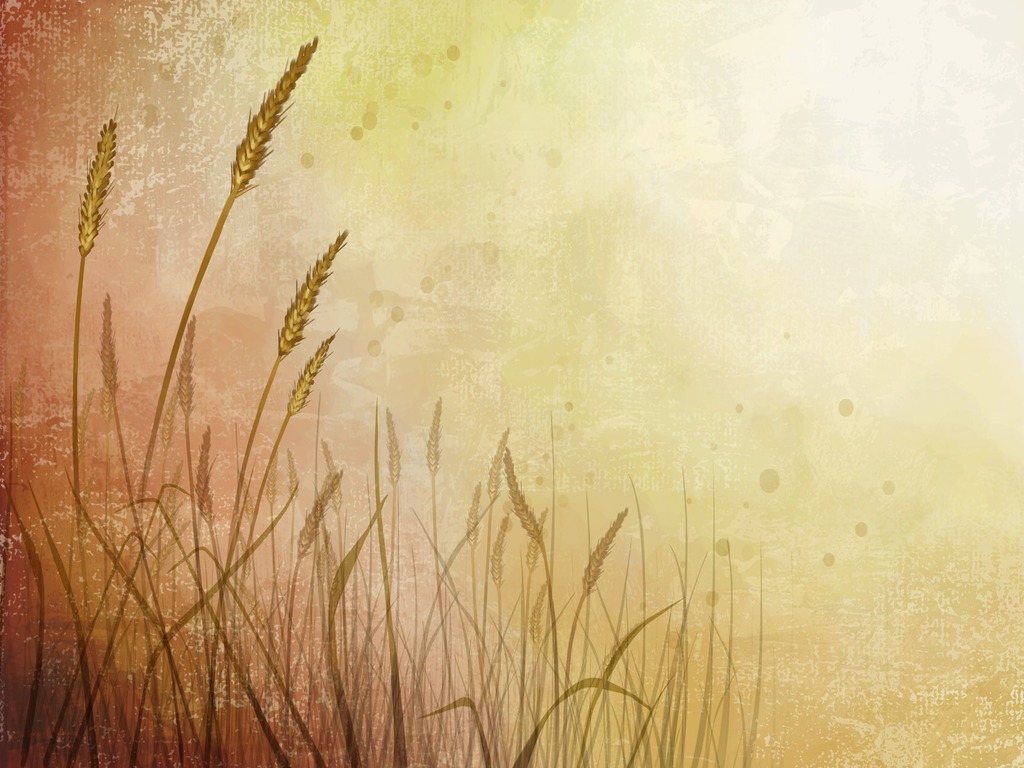 .
Криваві  жнива 
такої  мовної  політики, 
яка  проводилась 
в  Україні, 
нагадують  про  себе 
й  сьогодні.
Мова – це кров, що оббігає тіло нації. Виточи кров – умре нація.                                               Юліан Дзерович.
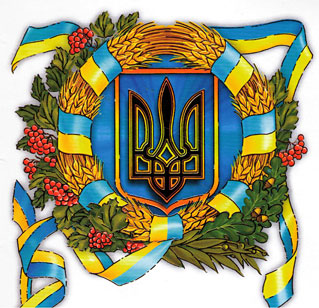 11.11.2015
23
Свято рідної мови
Мова кожного народу 
неповторна і — своя; 
в ній гримлять громи в негоду, 
в тиші — трелі солов'я.
                Оксана Забужко
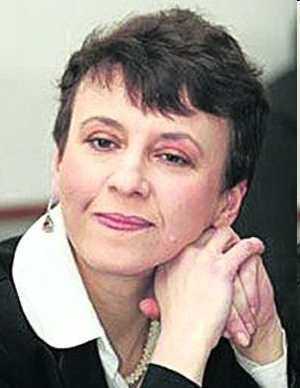 11.11.2015
24
Той,хто зневажливо ставиться до рідної мови,не може й сам викликати поваги до себе.                                                                                         Олесь Гончар
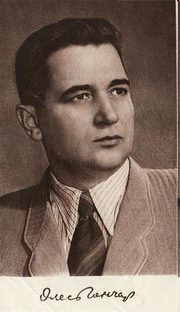 11.11.2015
25
Зачинателем сучасної української літературної мови  вважається І.П.Котляревський, а основоположником- Т.Г.Шевченко
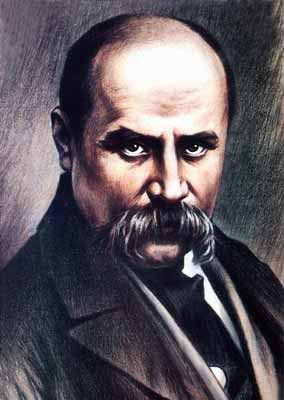 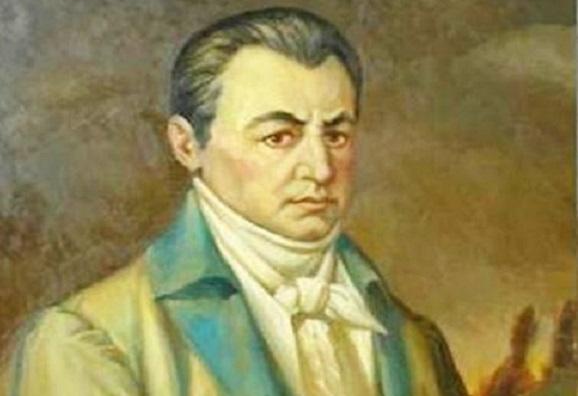 11.11.2015
26
Любіть Україну у сні й наяву, 
вишневу свою Україну, 
красу її, вічно живу і нову, 
і мову її солов'їну.
        
       Володимир Сосюра
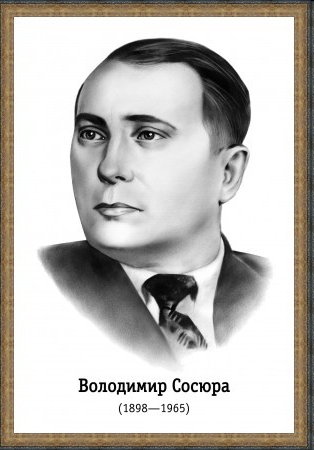 11.11.2015
27
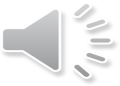 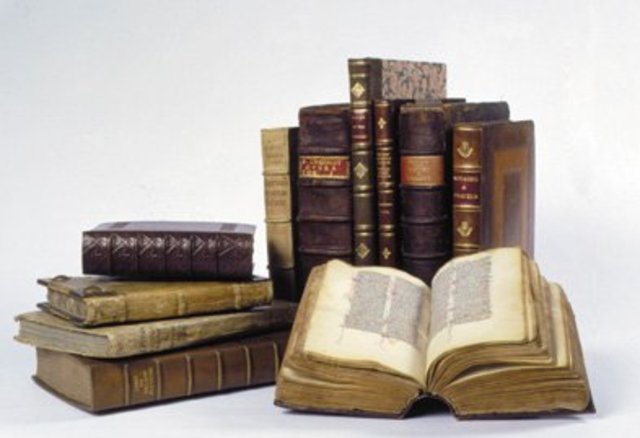 9 листопада-
День української писемності та 
мови
http://aida.ucoz.ru
Мова - духовне багатство народу.        Василь Сухомлинський
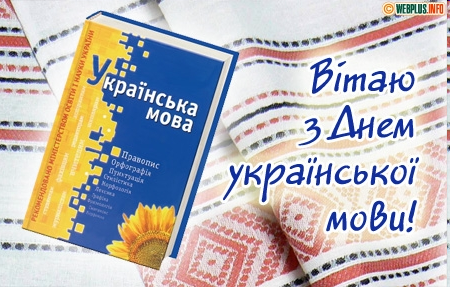 11.11.2015
29